Głubczyce, 20 listopada 2019 r.
Planowane działania 
Wojewódzkiego Urzędu Pracy w Opolu 
w ramach nowej perspektywy 
RPO WO na lata 2021-2027


Maciej Kalski
Dyrektor Wojewódzkiego Urzędu Pracy w Opolu
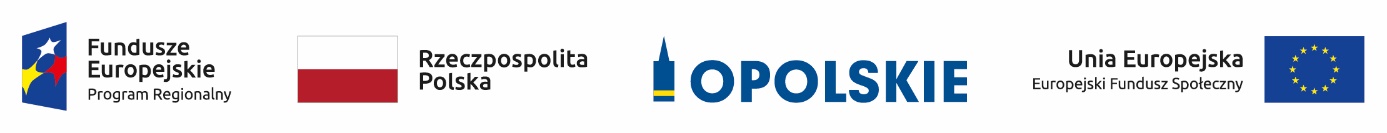 Szkolenie współfinansowane przez Unię Europejską w ramach Europejskiego Funduszu Społecznego
Cele polityki RPO WO 2021-2027
CP 4 – realizacja celu przez WUP w Opolu
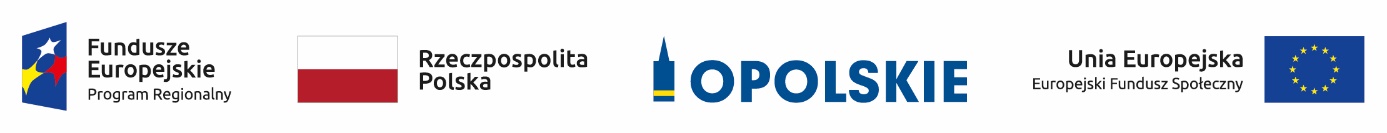 Możliwe kierunki działań dla WUP w Opolu w ramach CP4 (EFS+)
dostęp do zatrudnienia (aktywizacja zawodowa osób pozostających bez zatrudnienia oraz osób ubogich pracujących i zatrudnionych w oparciu o niestabilne warunki pracy; tworzenie nowych działalności gospodarczych; tworzenie nowych miejsc pracy w przedsiębiorstwach społecznych)
WYSOKI PRIORYTET KE
modernizacja instytucji służb rynków pracy(cel realizowany na poziomie krajowym)
WYSOKI PRIORYTET KE
uczestnictwo kobiet w rynku pracy, równowaga między życiem prywatnym i zawodowym, przeciwdziałanie się czynnikom ryzyka dla zdrowia, dostosowanie do zmian aktywnego i zdrowego starzenia się (tworzenie nowych oraz wspieranie istniejących miejsc opieki nad dziećmi do lat 3; aktywizacja zawodowa osób sprawujących opiekę nad dziećmi do lat 3; realizacja usług zdrowotnych, w tym profilaktyka w celu wydłużenia aktywności zawodowej; realizacja usług rozwojowych, realizacja programów zdrowotnych ukierunkowanych na eliminowanie czynników ryzyka dla zdrowia w miejscu pracy)
WYSOKI PRIORYTET KE
nabywanie kompetencji kluczowych, w tym umiejętności cyfrowych (cel realizowany na poziomie krajowym)
WYSOKI PRIORYTET KE
CEL POLITYKI 4
Możliwe kierunki działań dla WUP w Opolu w ramach CP4 (EFS+)
dostępność i możliwość ukończenia dobrej jakości kształcenia i szkolenia - od wczesnej edukacji i opieki nad dzieckiem przez ogólne i zawodowe kształcenie i szkolenia, po szkolnictwo wyższe a także kształcenie i uczenie się dorosłych (edukacja przedszkolna; kształcenie ogólne, w tym programy pomocy stypendialnej; kształcenie zawodowe, w tym kształcenie i szkolenie się osób dorosłych)
WYSOKI PRIORYTET KE
uczenie się przez całe życie (kształcenie ustawiczne)
WYSOKI PRIORYTET KE
aktywne włączenie społeczne (aktywizacja społeczno-zawodowa osób zagrożonych ubóstwem i wykluczeniem społecznym)
PRIORYTET KE
integracja społeczno-gospodarcza obywateli państw trzecich i społeczności marginalizowanych (wsparcie integracji społecznej obywateli państw trzecich; wsparcie integracji społecznej społeczności marginalizowanych – np. Romów)
PRIORYTET KE
CEL POLITYKI 4
Możliwe kierunki działań dla WUP w Opolu w ramach CP4 (EFS+)
dostęp do dobrej jakości, trwałych i przystępnych cenowo usług, modernizacja systemu zabezpieczenia społecznego, dostęp do ochrony socjalnej, poprawa dostępności i efektywności systemów ochrony zdrowia i usług opieki długoterminowej (rozwój zdeinstytucjonalizowanych form opieki medycznej nad osobami starszymi oraz z niepełnosprawnościami; realizacja programów zdrowotnych w zakresie profilaktyki chorób; wsparcie rodzin przeżywających problemy opiekuńczo-wychowawcze oraz pieczy zastępczej, rozwój usług opiekuńczych nad osobami niesamodzielnymi, poprawa dostępu do mieszkań wspomaganych/chronionych)
WYSOKI PRIORYTET KE
integracja społeczna osób zagrożonych ubóstwem lub wykluczeniem społecznym (cel realizowany na poziomie krajowym)
PRIORYTET KE
przeciwdziałanie deprywacji materialnej (cel realizowany na poziomie krajowym)
PRIORYTET KE
CEL POLITYKI 4
Wojewódzki Urząd Pracy w Opolu
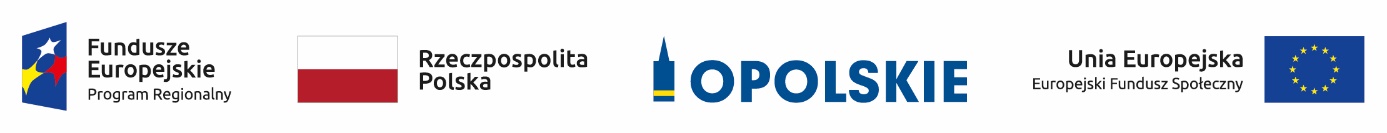 Wojewódzki Urząd Pracy w Opolu
Projekty własne planowane do realizacji 
w ramach RPO WO 2021-2027:
„Opolskie dotacje kluczem do sukcesu”
„Aktywizacja zawodowa opiekunów osób zależnych w województwie opolskim”
„Aktywny rodzic wraca do pracy”
„Wzrost kompetencji szansą na rozwój”
5. Realizacja projektu o znaczeniu strategicznym dla Województwa Opolskiego
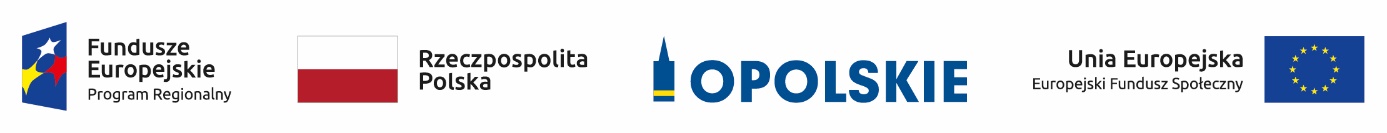 1. „Opolskie dotacje kluczem do sukcesu”

Wartość: 58,5 mln PLN
Okres realizacji: 2021-2027

Celem projektu jest udzielenie wsparcia dla 1 500 osób.

Główne założenia projektu dotyczą realizacji działań w zakresie wzrostu przedsiębiorczości w woj. opolskim i podniesienie aktywności zawodowej 1 500 mieszkańców Opolszczyzny oraz powstanie 1 000 nowych miejsc pracy poprzez założenie działalności gospodarczych przez uczestników projektu na terenie województwa opolskiego.
2. Aktywizacja zawodowa opiekunów osób zależnych w województwie opolskim
Wartość: 15,5 mln PLN
Okres realizacji: 2021-2027

Celem projektu jest wsparcie dla 210 osób dorosłych pozostających poza rynkiem pracy z powodu sprawowania opieki nad osobą zależną.
W ramach projektu oferowane będzie wsparcie mające na celu umożliwienie uczestnikom projektu powrotu do aktywności zawodowej poprzez sfinansowanie opieki nad osobą zależną. 
Aktywizacja zawodowa obejmie:
Spotkania z doradcą zawodowym, 
Udzielenia wsparcia psychologicznego,
Udzielenia wsparcia w postaci wybranych form pomocy (np. szkolenia),
Objęcie uczestników usługą pośrednictwa pracy.
Pokrycie kosztów zatrudnienia opiekuna osoby zależnej przez okres 12 miesięcy w celu umożliwienia podjęcia pracy przez uczestnika projektu.
3. „Aktywny rodzic wraca do pracy

Wartość: 30,6 mln PLN (7 lat * 250 osób na rok * 17 500 średnio na osobę 
Okres realizacji: 2021-2027

Celem projektu jest wsparcie dla 1 750 rodziców/opiekunów prawnych dzieci do lat 3, którzy chcą wrócić na rynek pracy, a barierą uniemożliwiającą im powrót do aktywności jest konieczność opieki nad małym dzieckiem.

Wojewódzki Urząd Pracy w Opolu pokrywać będzie:
koszty opieki w żłobku lub klubie dziecięcym (tzw. czesne) oraz 
koszty aktywizacji zawodowej (m.in. poradnictwo zawodowe, pośrednictwo pracy, aktywne formy aktywizacji).  

Okres udzielania wsparcia dot. opieki żłobkowej wynosić będzie maksymalnie 12 miesięcy w odniesieniu do uczestnika.
4. Wzrost kompetencji szansą na rozwój
Partner projektu: Opolskie Centrum Rozwoju Gospodarki
Wartość: 24,4 mln PLN (200os rocznie x 7 lat)
Okres realizacji: 2021-2027

Celem projektu jest wsparcie kształcenia ustawicznego wśród 1 400 pracowników w województwie opolskim, którzy chcą podnieść swoje kwalifikacje zawodowe, w tym kompetencje cyfrowe.
Planowane działania:
Spotkania z doradcą zawodowym
Szkolenie zawodowe z uwzględnieniem nabycia umiejętności cyfrowych
Szkolenia językowe
Szkolenia z zakresu kompetencji pozazawodowych, 
Coaching biznesowy w miejscu pracy (wsparcie podczas wykonywaniu obowiązków, którego celem jest wzrost efektywności pracownika, rozwój zawodowy, wykorzystanie potencjału w miejscu pracy).
Wsparcie kształcenia ustawicznego w dalszym rozwoju zawodowym.
Doradztwo biznesowe
Promocja kształcenia ustawicznego
Wojewódzki Urząd Pracy w Opolu
DZIĘKUJĘ ZA UWAGĘ 

Maciej Kalski
Dyrektor Wojewódzkiego Urzędu Pracy w Opolu


Wojewódzki Urząd Pracy w Opolu
ul. Głogowska 25c 
45-315 Opole
Tel.: 77/ 44 16 701
fax.: 77/ 44 16 702
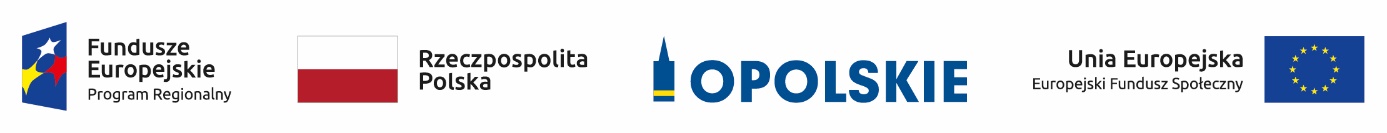